Use the pictures to complete the crossword and discover the topic of the lesson:
A
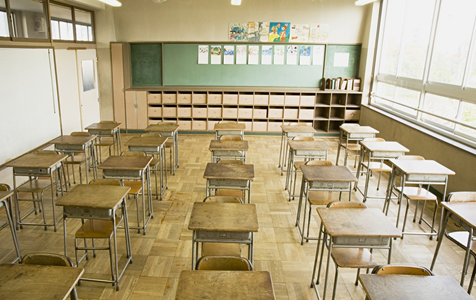 B
A
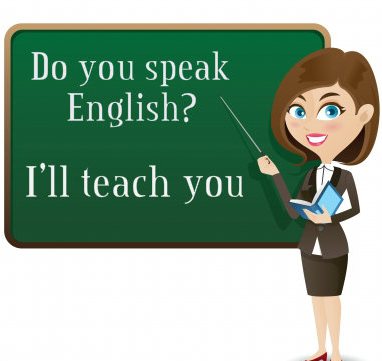 B
A
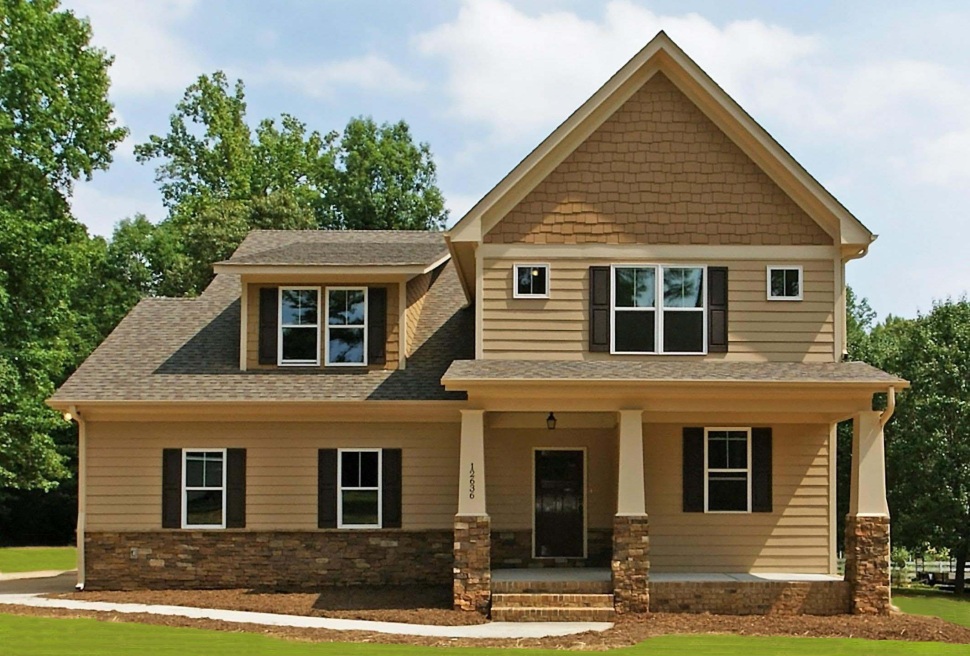 B
A
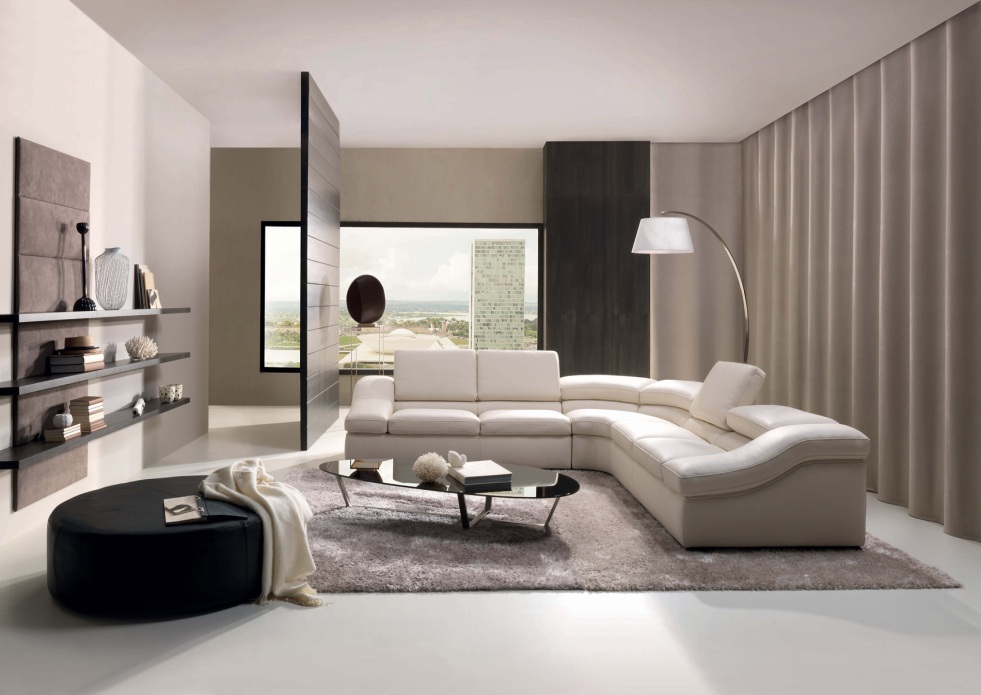 B
A
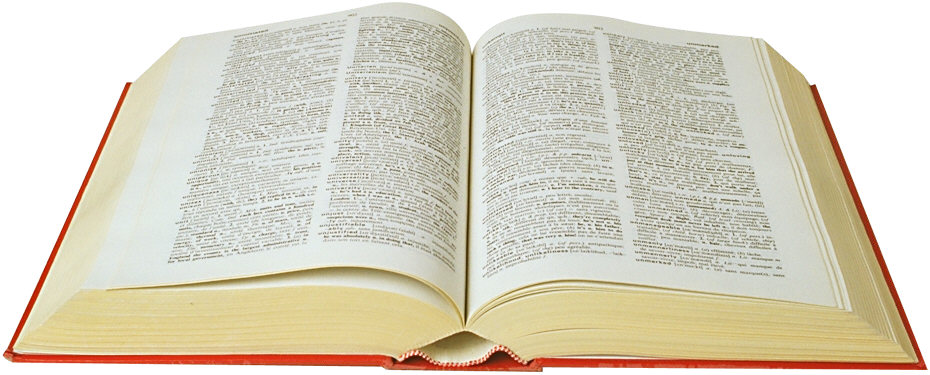 B
A
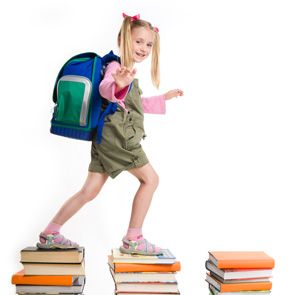 B
A
What is the topic
 of our lesson?
B
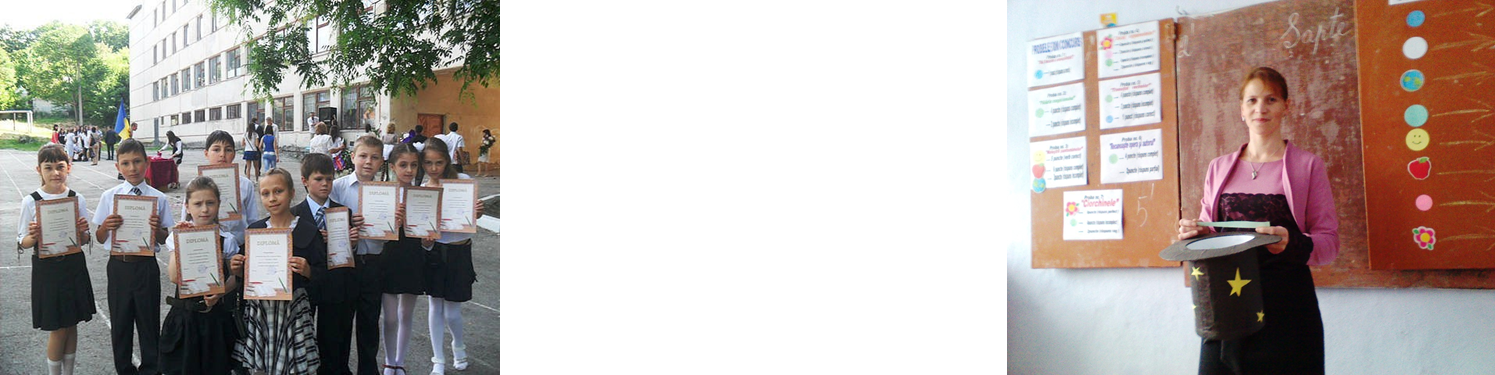 Lesson topic: SCHOOL
The 5th  form
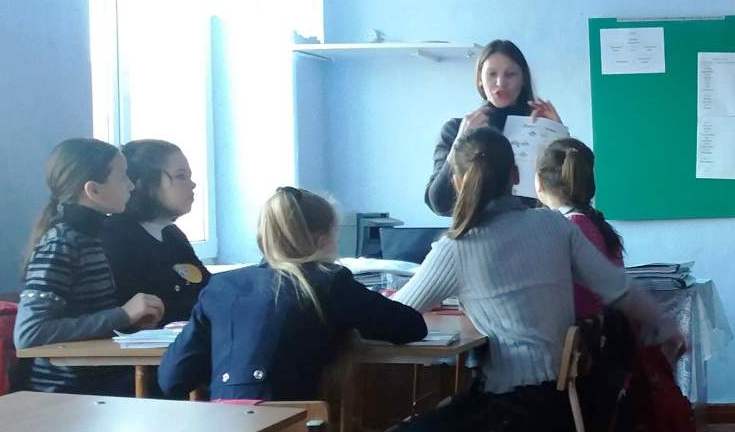 Teacher: 
Mariana Ursu
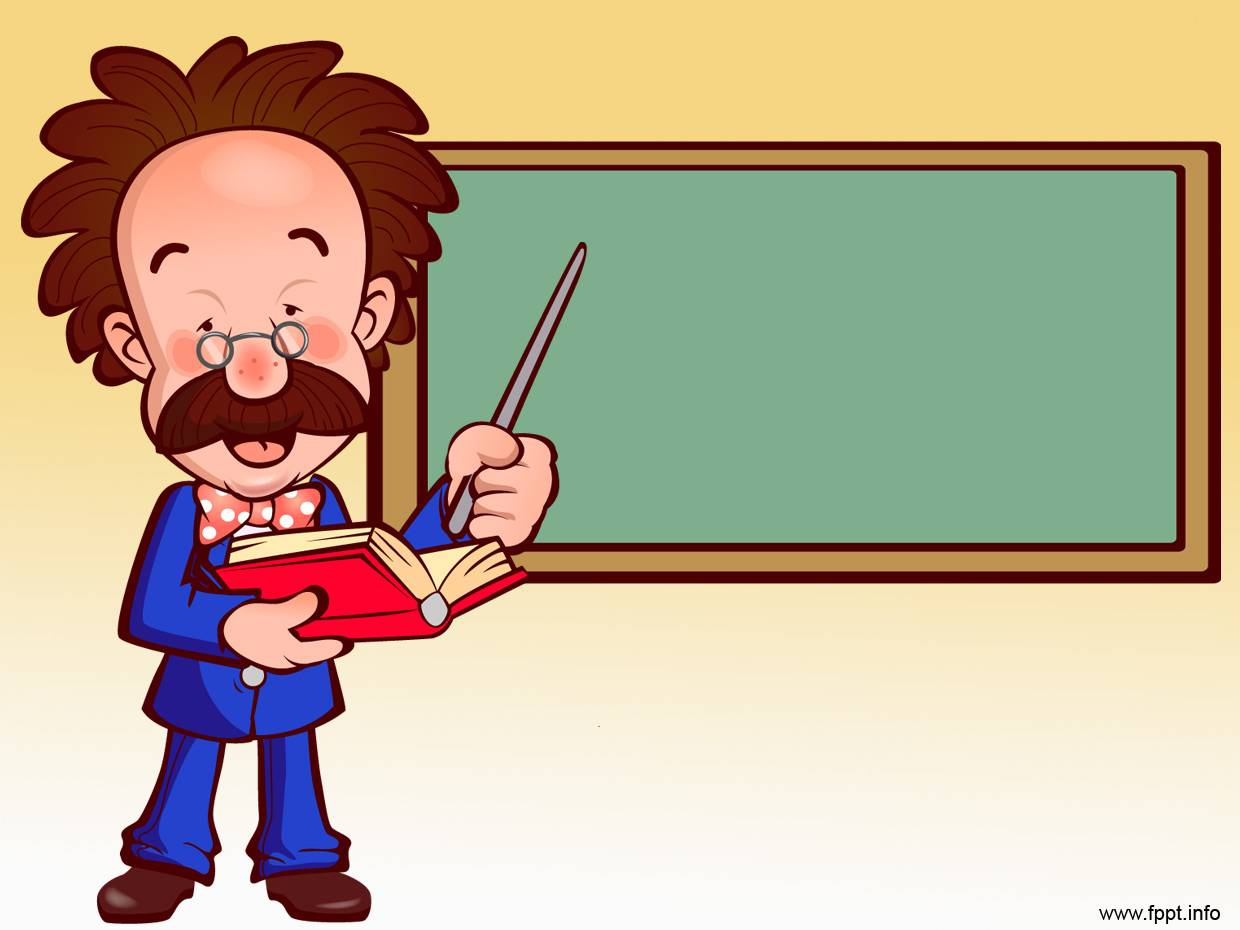 At the end of the lesson you should be able to:
- name some new words connected with the topic;
- describe your school;
- talk about your school activities;
- compare the things, using the     correct form of the adjectives.
SCHOOL
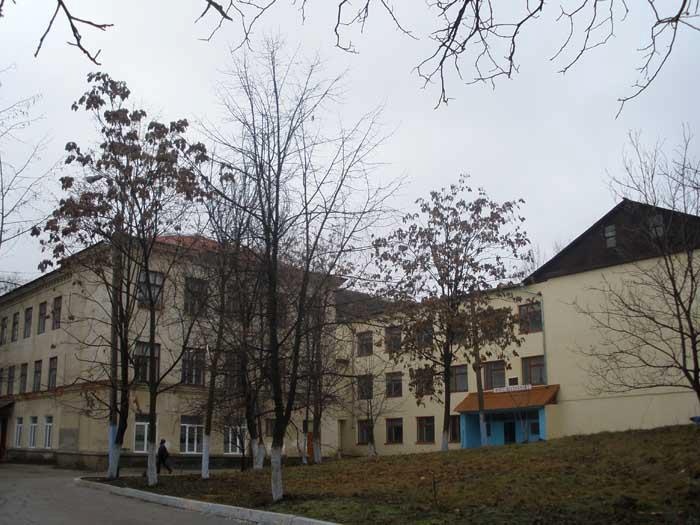 Vocabulary revision
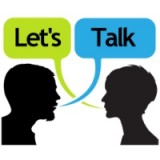 Discussion focus
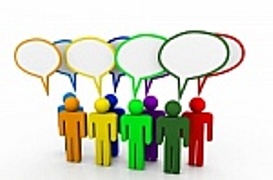 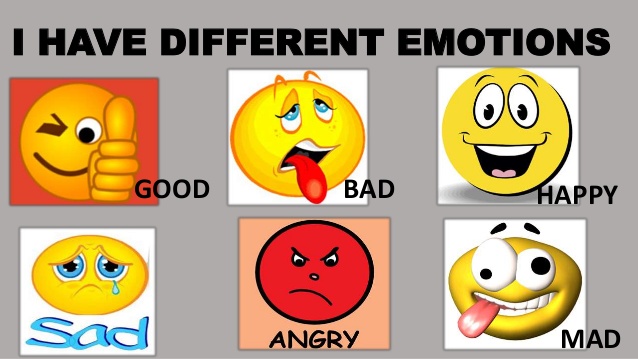 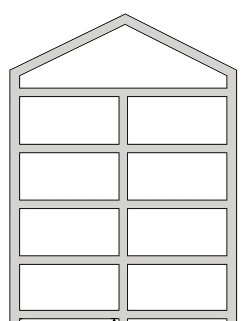 School
The third
floor
The second
floor
The first
floor
The ground
floor
New vocabulary
Word Bank
Complete the sentences with the words from Word Bank:
The boys played a football _______ on Sunday.
The musicians play in an _________.
We work __________ at school.
After school we have _______ things: play basketball, dance and sing songs.
Our classmates ________ during the breaks.
During the lessons we _________ _________ on different topics.
Our English classes ___________ _________ in the English classroom.
Grammar focus
Compare the things:
long
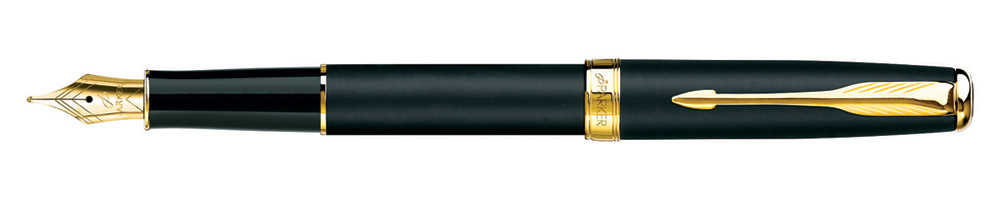 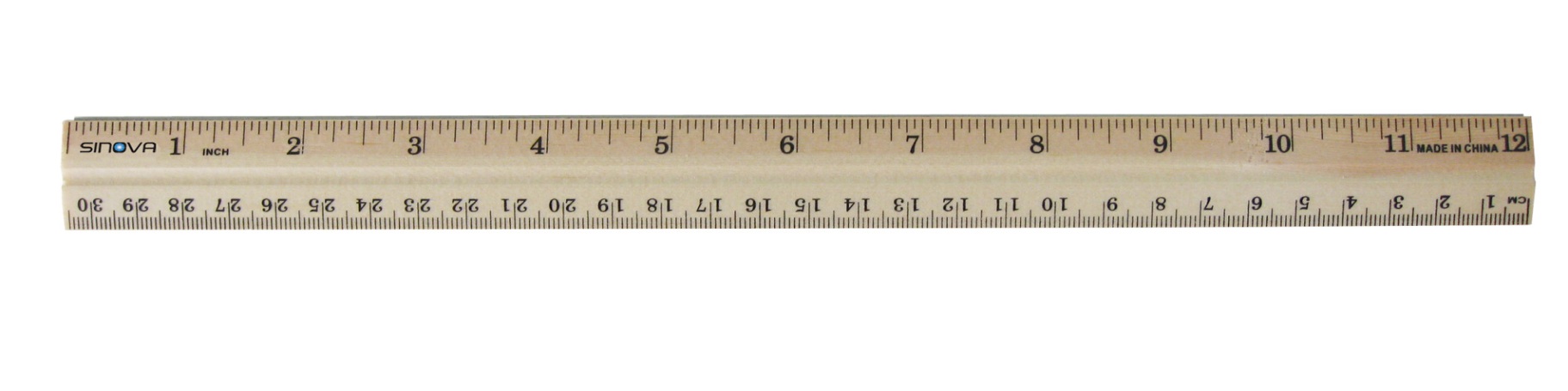 longer
Ex: The ruler is longer than the pen.
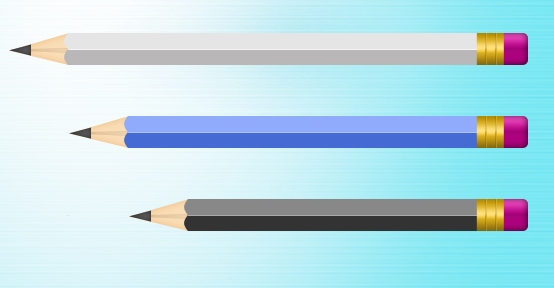 short
shorter
the shortest
Ex: The grey pencil is short.
The blue pencil is shorter.
The black pencil is the shortest.
Form the comparison of the adjectives:
Clean-
Light –
Small –
Large-
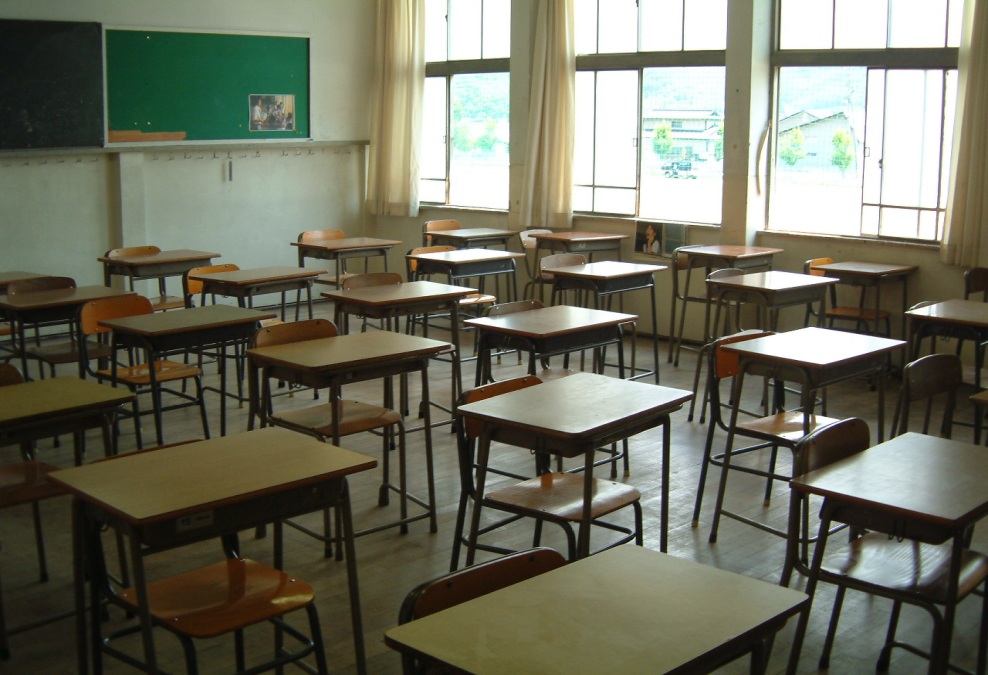 The English room
large, light
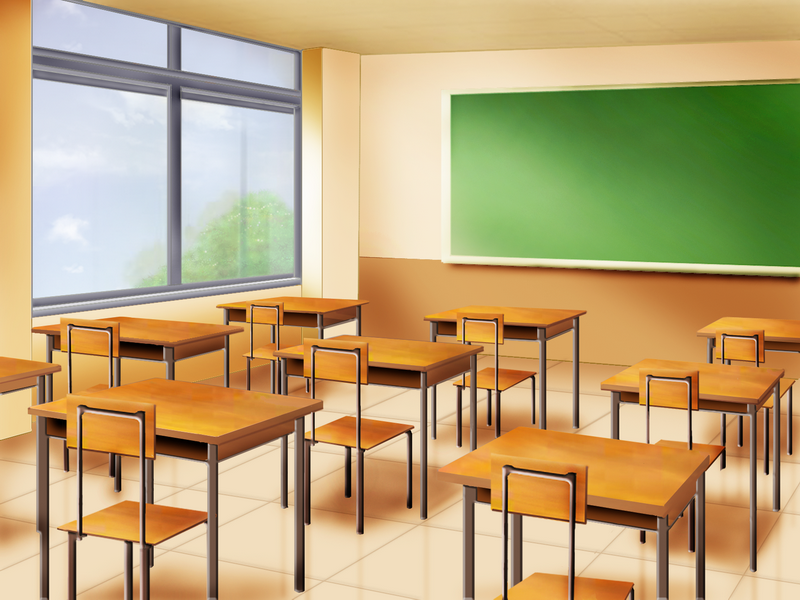 The Romanian room
The assembly hall
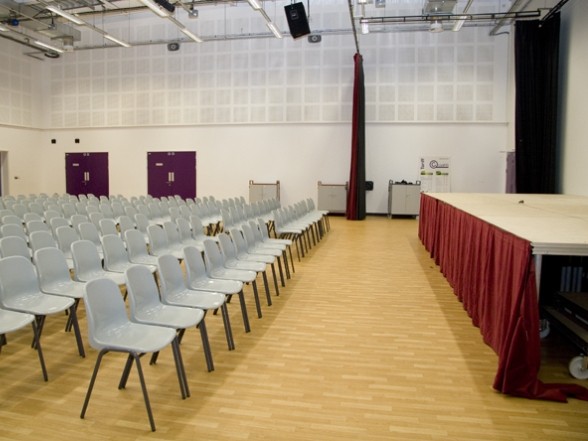 large